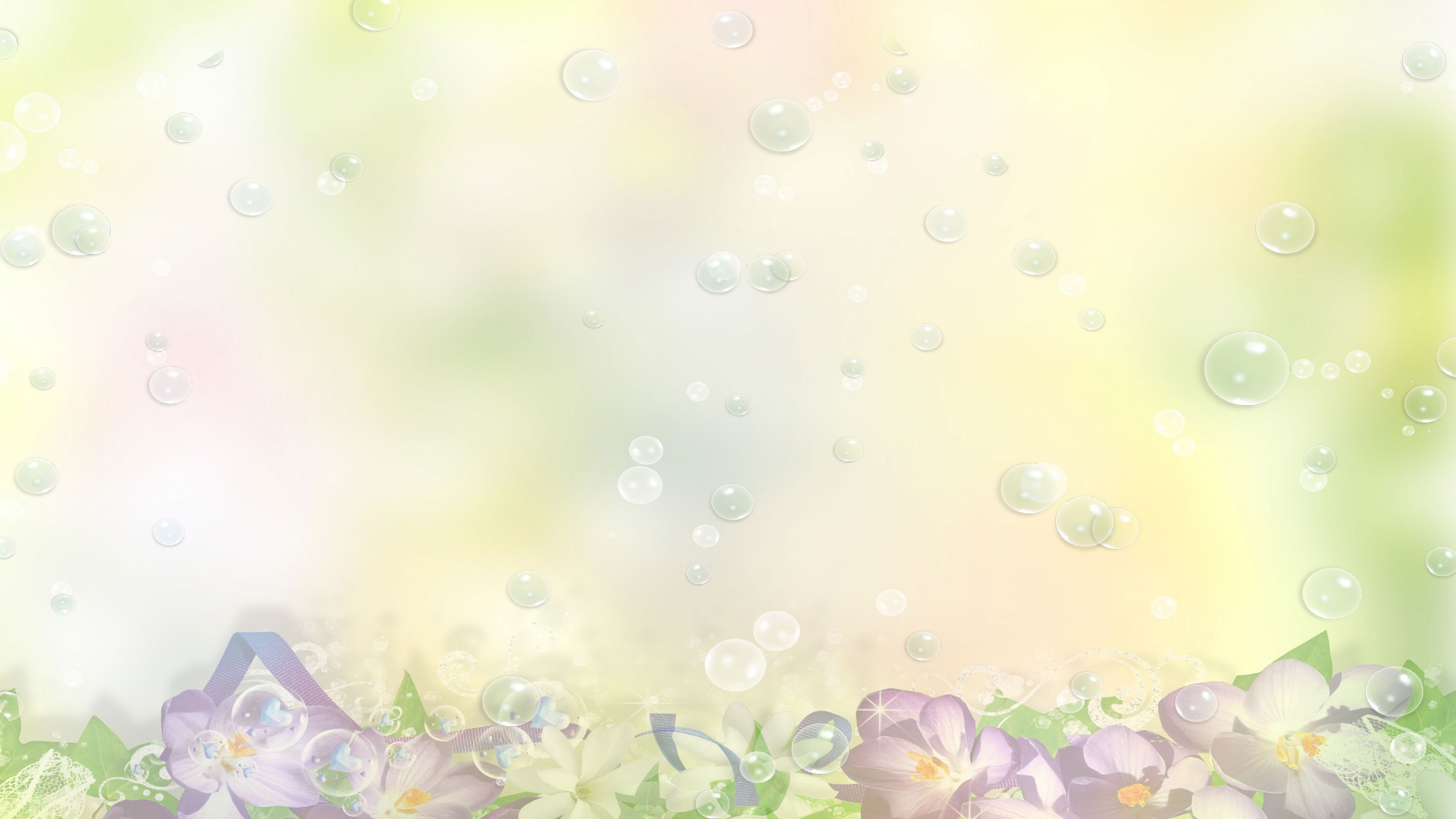 МАДОУ № 47 «Дельфин»
г.о. Мытищи 2021 г.
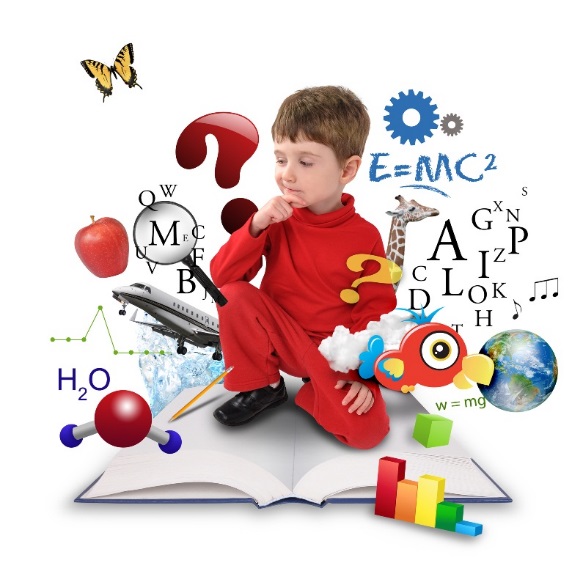 Консультация для родителей на тему:
«Одарённый ребенок – какой  он?»
Презентацию подготовила:
Воспитатель первой квалификационной категории Овчарова С.С.
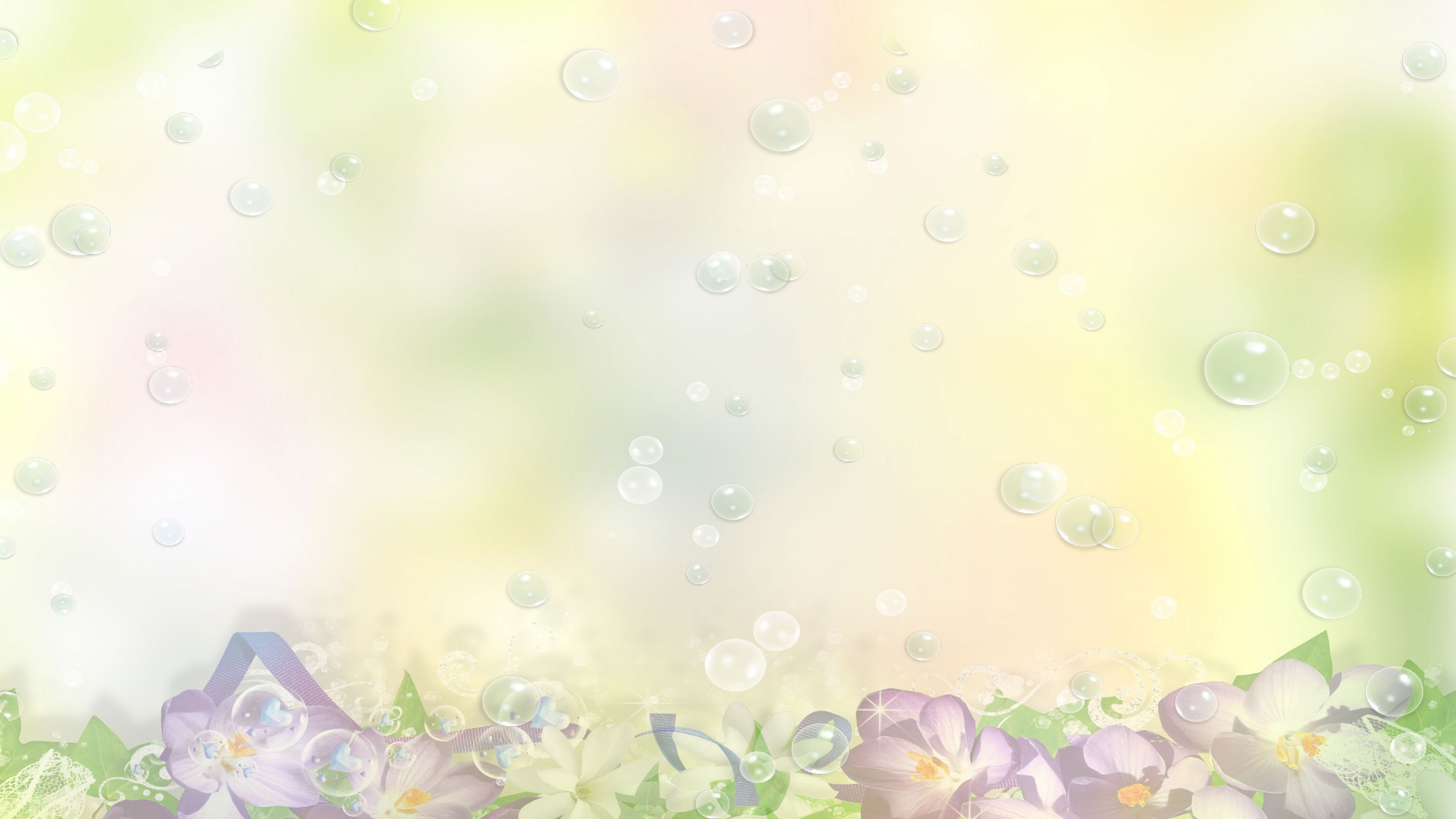 Что такое одарённость?
Кто бы смог нам рассказать?
Все великие умы ответ не могут дать!
Может это лишь талант, 
данный нам от Бога?
И его-то нужно развивать долго-долго…
А может это интерес к 
определённому предмету?
Точного ответа не было и нет!
Главное, успеть понять, 
к чему стремится ум ребячий!
Вот в этом - наша важная задача!
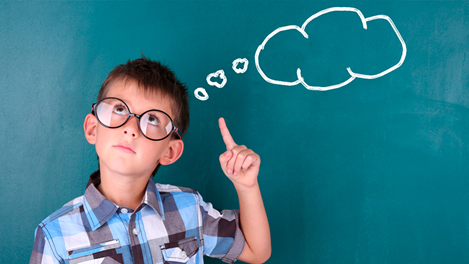 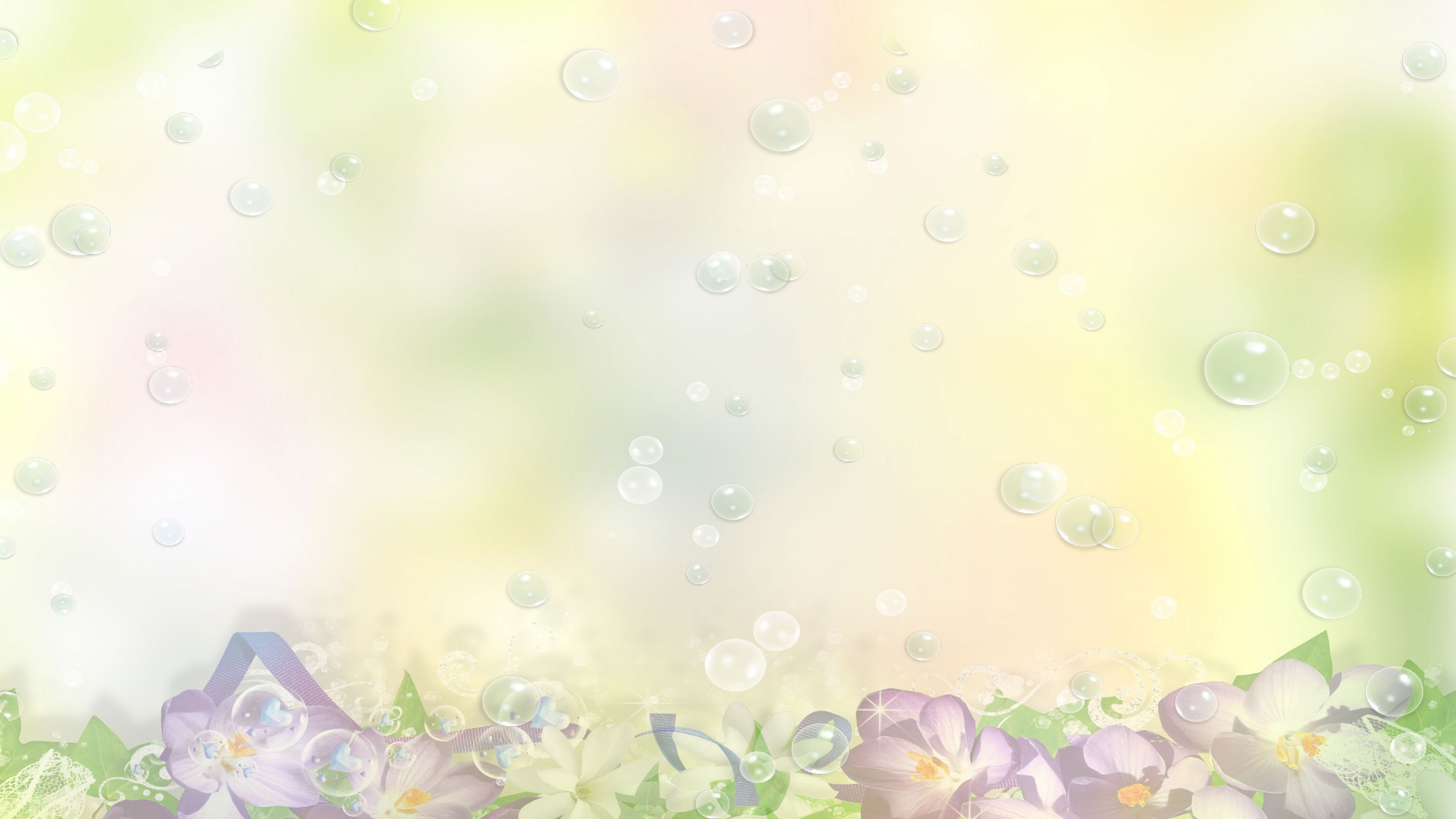 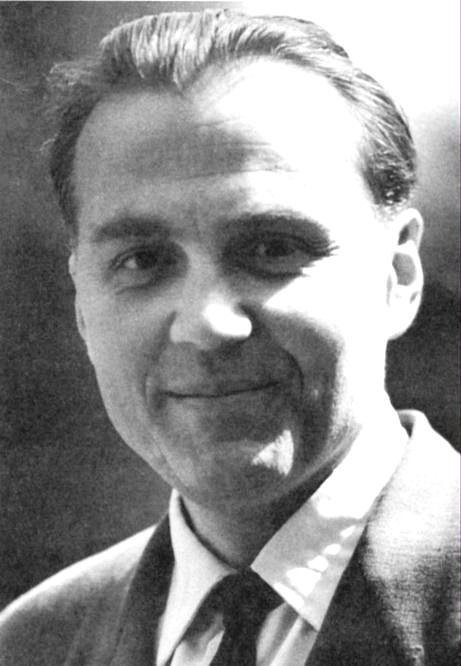 «Одарённость человека — это маленький росточек, едва проклюнувшийся из земли и требующий к себе огромного внимания. Необходимо холить и лелеять, ухаживать за ним, сделать все необходимое, чтобы он вырос и дал обильный плод».
 В. А. Сухомлинский
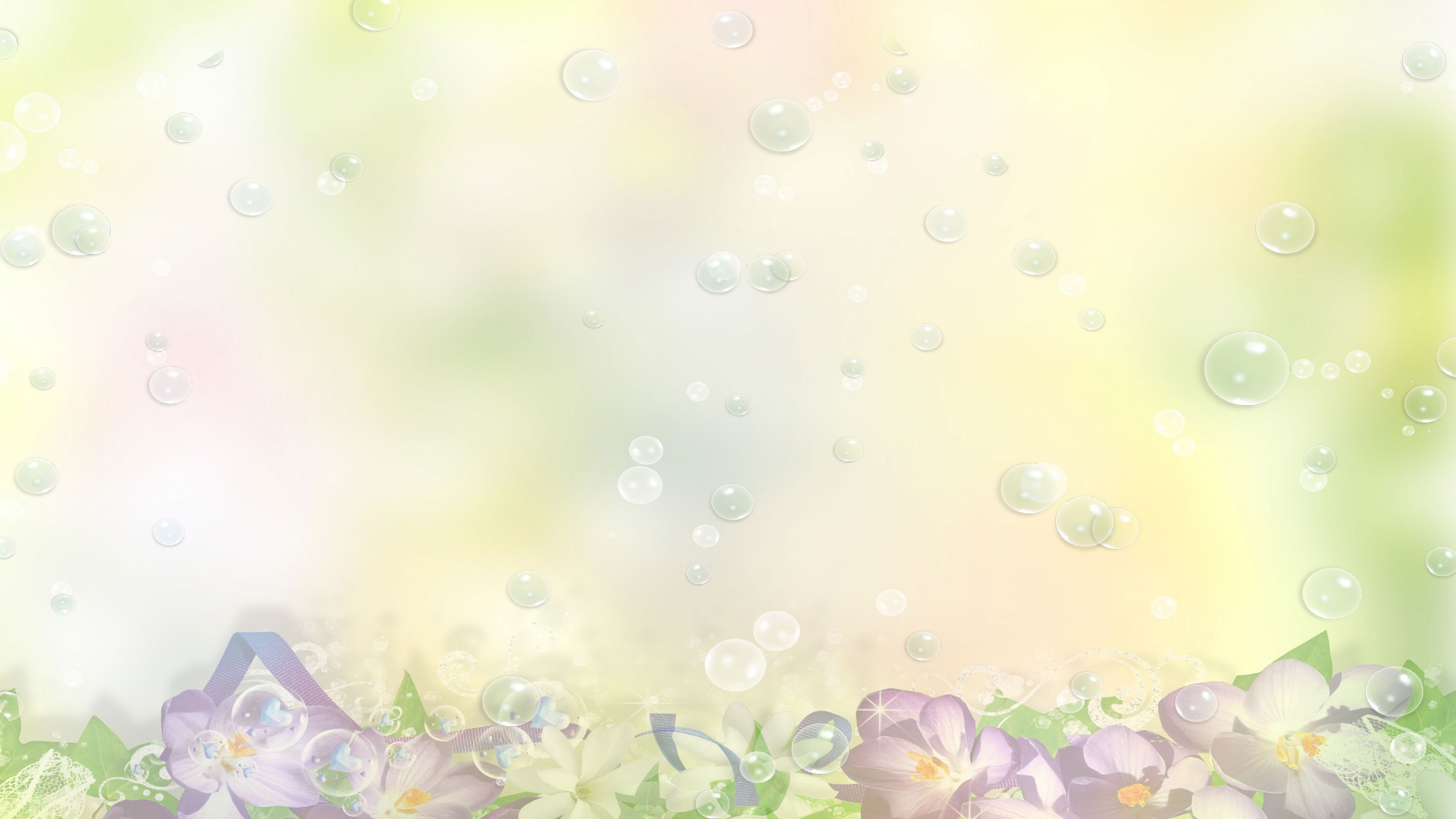 Определение в психологии
Талант - сочетание способностей, обеспечивающих высокие достижения в определенном виде деятельности, отличающейся принципиальной новизной и оригинальностью подхода.

Одарённость – это системное, развивающееся в течение жизни качество психики, которое определяет возможность достижения человеком более высоких (необычных, незаурядных) результатов в одном или нескольких видах по сравнению с другими людьми.

                                        Одарённость - потенциальный талант,
                                        а талант -реализованная одаренность.
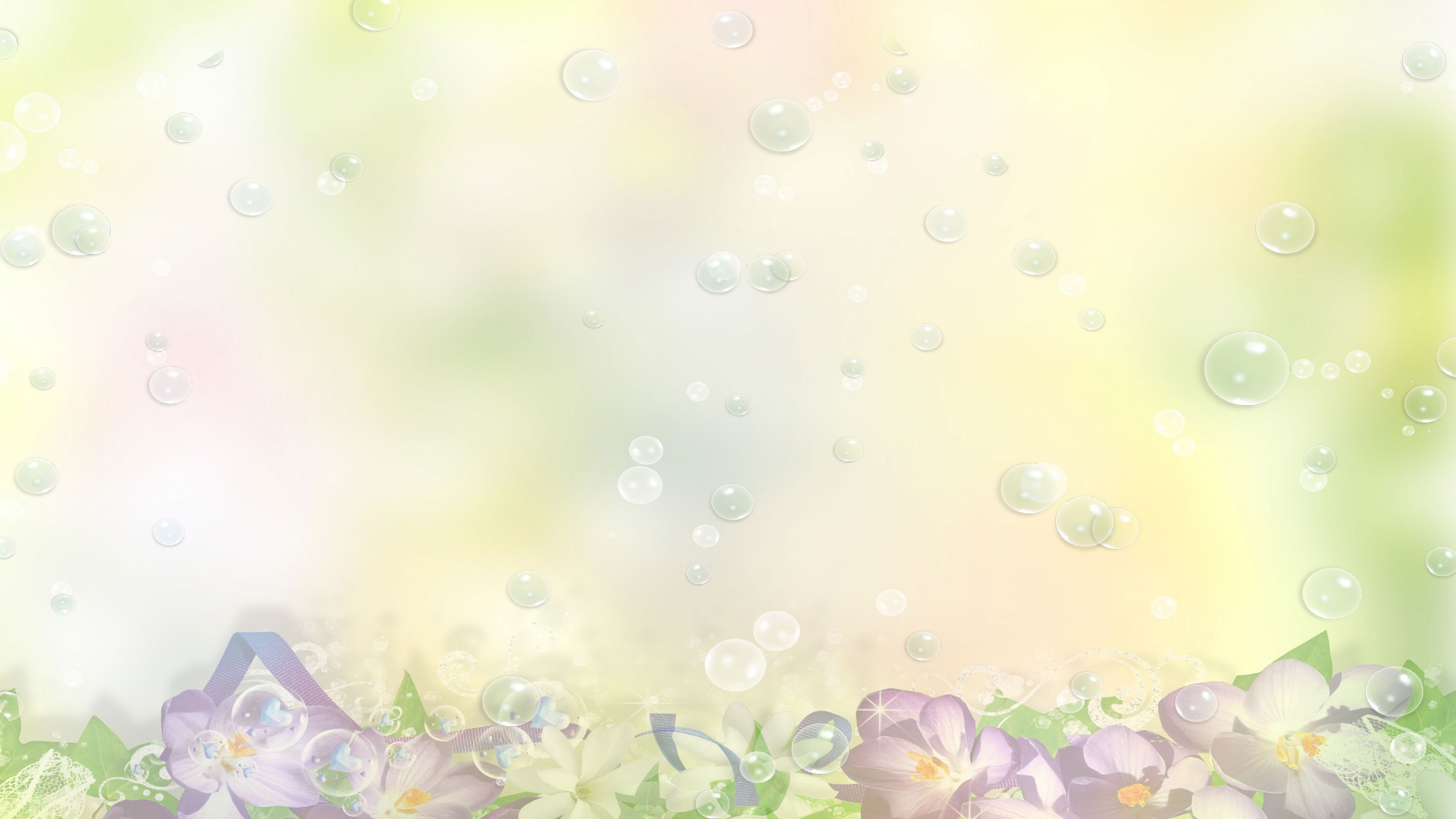 «Одарённый ребенок»-кто он?
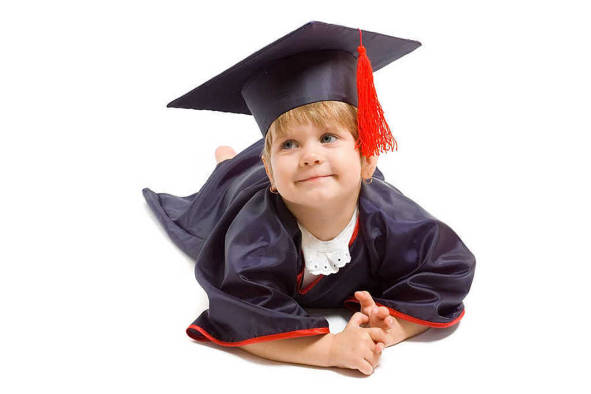 Какой он- «одарённый ребенок»?
 Одарён, или нет?
 Как определить  «одарённость»?
 Что за ней скрывается?
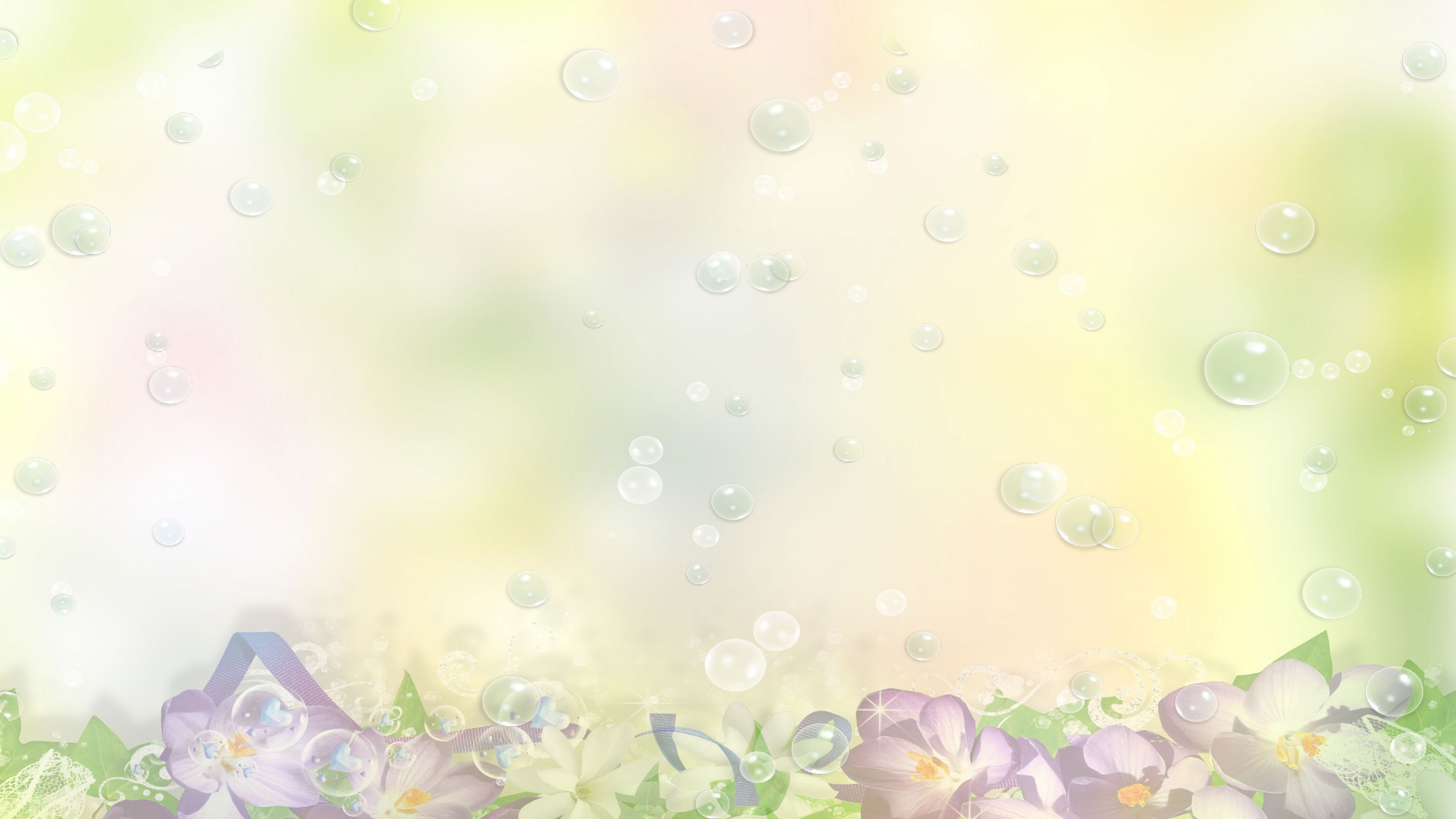 Это интересно…
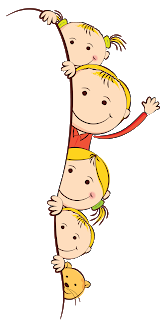 Примерно пятая часть дошкольников может быть отнесена к одарённым детям. 
	Но они, как правило, лишены необходимой для развития их талантов поддержки, в результате всего лишь 2-5%  детского поколения действительно проявляют себя как одаренные.
          Интеллектуально одарено 2% детей, 
с повышенными умственными способностями – 15 -16%, то есть в общем 18 детей из ста. Из 5 одаренных детей выявляется только один. Однако, и это не означает, что одаренность такого ребенка будет развиваться и совершенствоваться в дальнейшем.
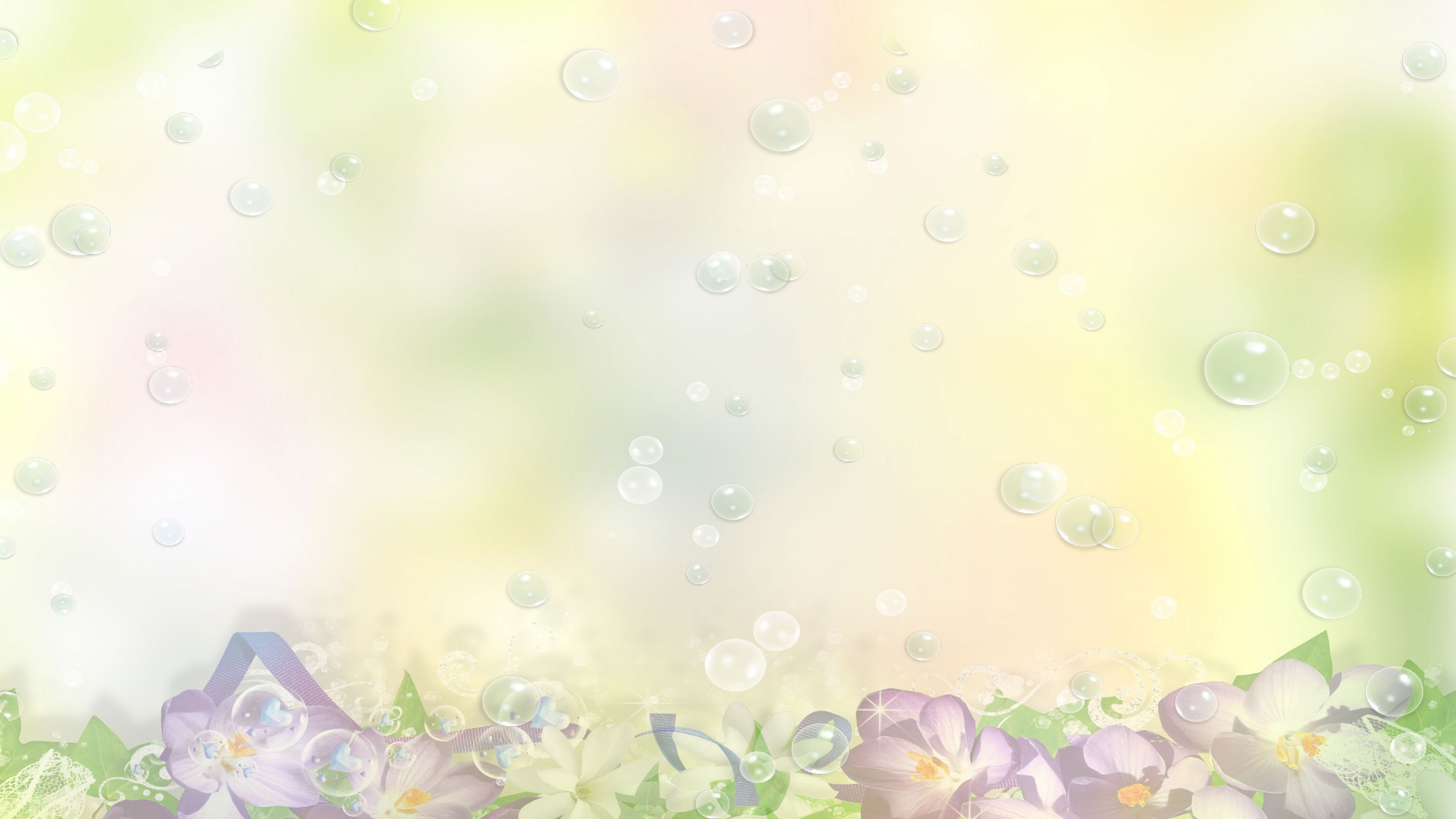 Классификация одарённости  (по Юркевич В.С., 1996)
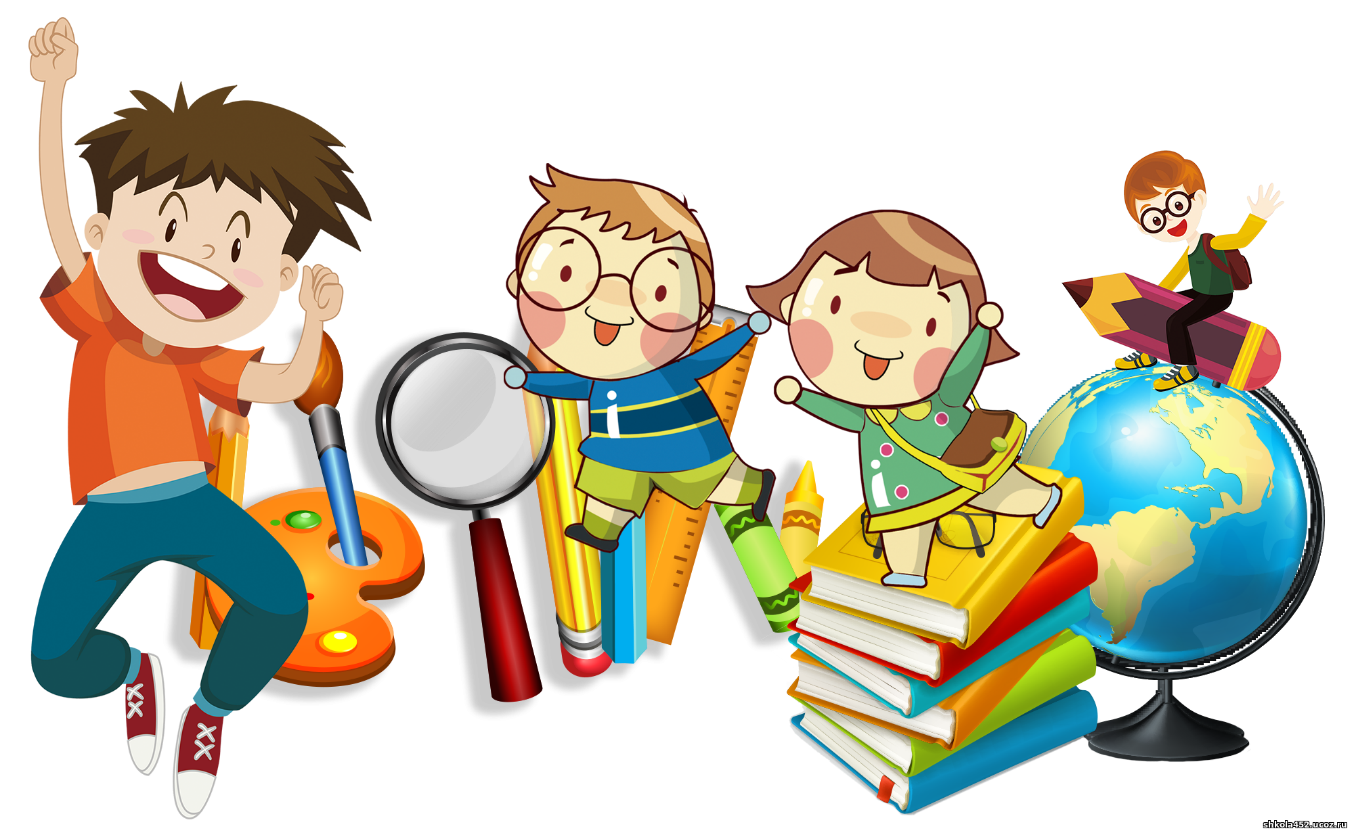 Интеллектуальная одаренность. 
Академическая одаренность. 
Художественная одаренность. 
Креативная одаренность.
Лидерская (социальная) одаренность.
Психомоторная (спортивная) одаренность
По форме проявления
Явная
Скрытая
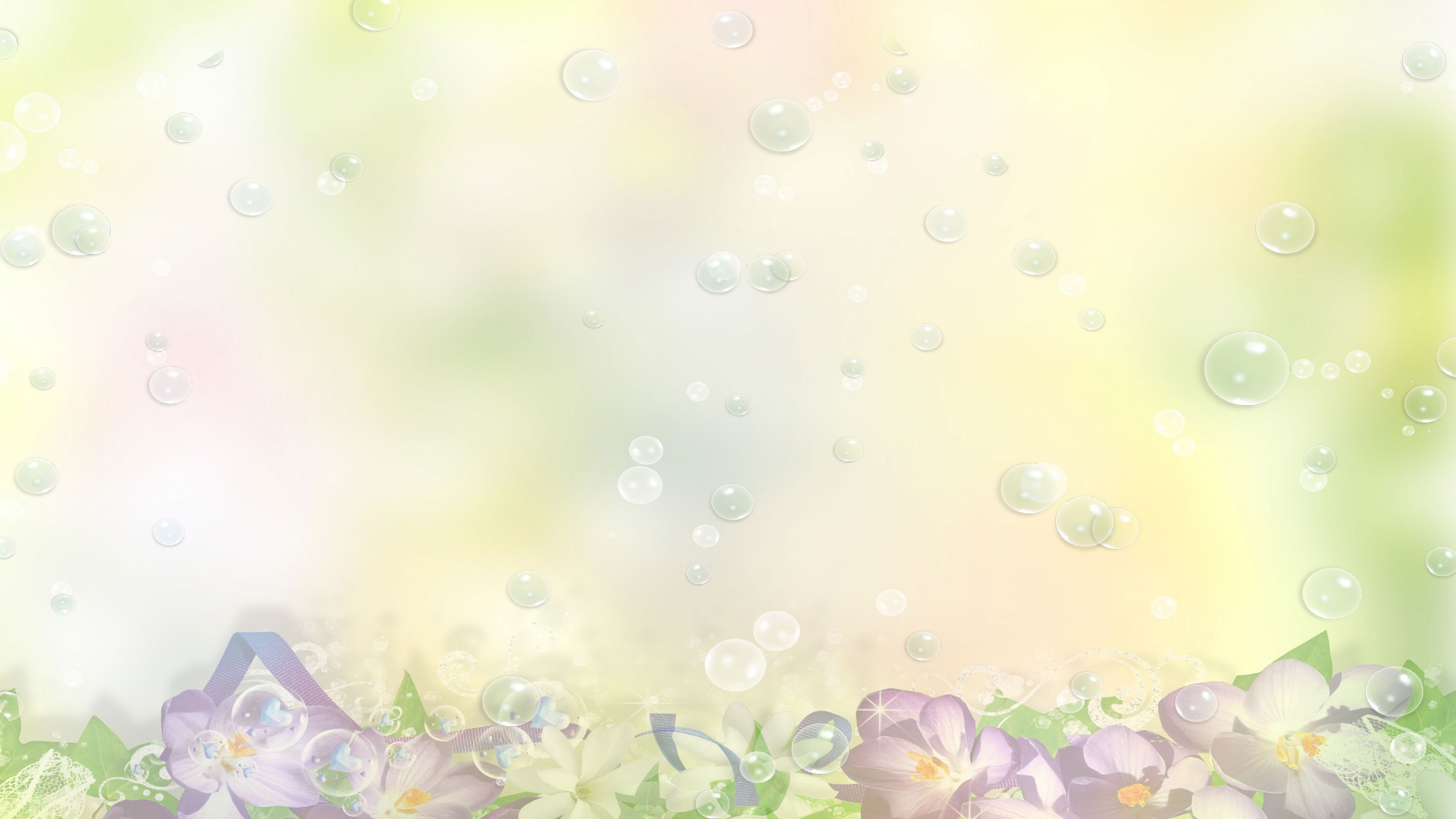 Интеллектуальная
Повышенная   любознательность, сообразительность,  живость ума
Академическая
Интерес к предмету, способность классифицировать и систематизировать
Творческая
Желание  мыслить и делать все по-своему, изобретательность,   ослабленное внимание к авторитетам
Психомоторная
Активность в движениях, соревновательность, хорошая координация движений
Креативная
Нестандартность мышления, особый взгляд на мир
Склонность руководить, инициативность, легкость общения
Лидерская
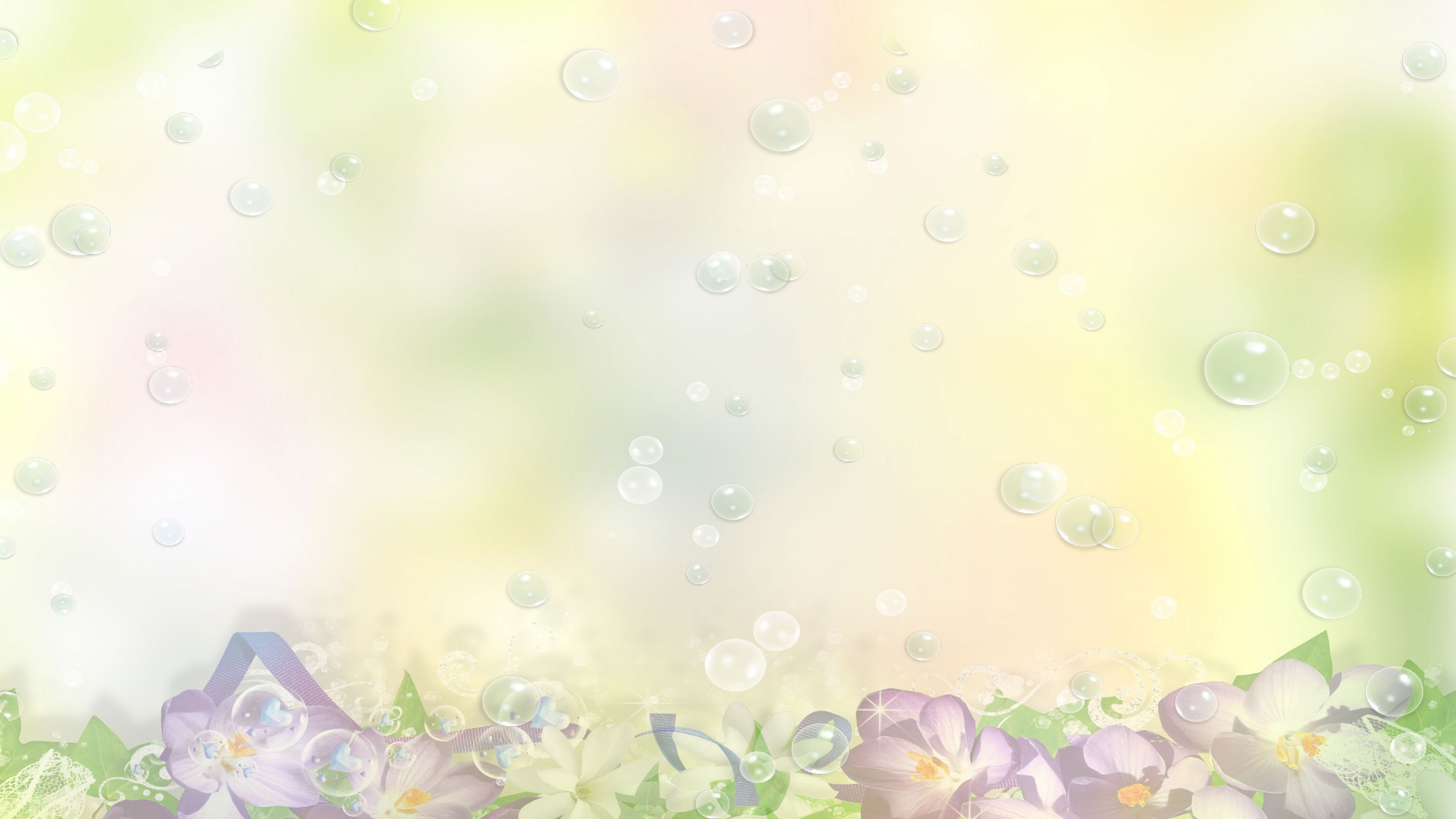 Степень одарённости
Первая — сверходаренные дети, таких называют гениями (Гениальность – это наибольшее проявление творческого потенциала личности относительно остальных людей, наивысшая степень одаренности в чем-либо). Это самая малочисленная группа, к которой относят не более одного человека на десять тысяч. 
Вторая — высокоодаренные, или талантливые, примерно 2‑3 %.  (Талант – это очевидная способность человека к чему-либо, которую могут отточить время и опыт).
Третья — собственно одаренные (15‑25 %). 
Остальные дети входят в пределы нормы (70 %)
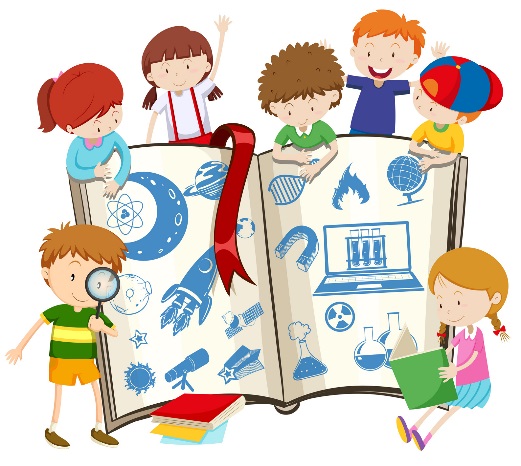 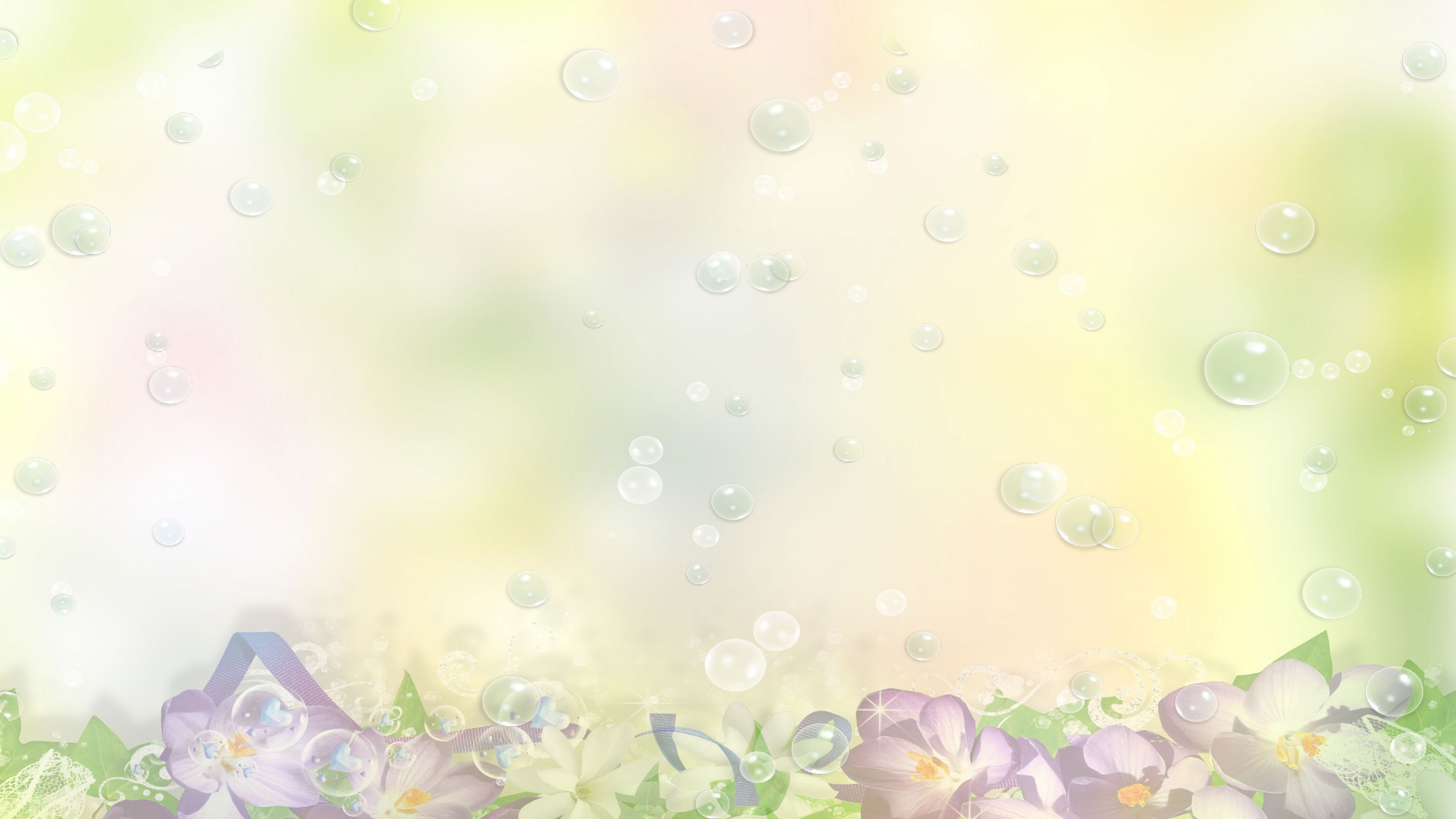 Условия развития одарённости
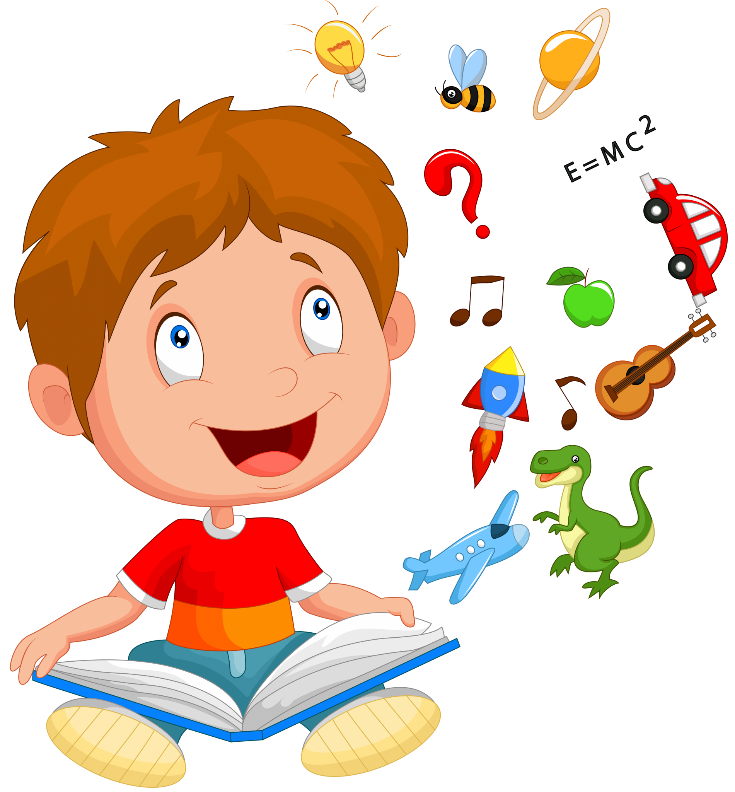 Интеллектуальное развитие к 5,5 годам имеет положительное ускорение, которое сменяется отрицательным, а к 12 годам в основном завершается.

К 8 годам достигается  90% развития интеллекта;

По результатам диагностики интеллект 12-летних подростков и учащихся 11-х классов    существенно не 
  отличаются.
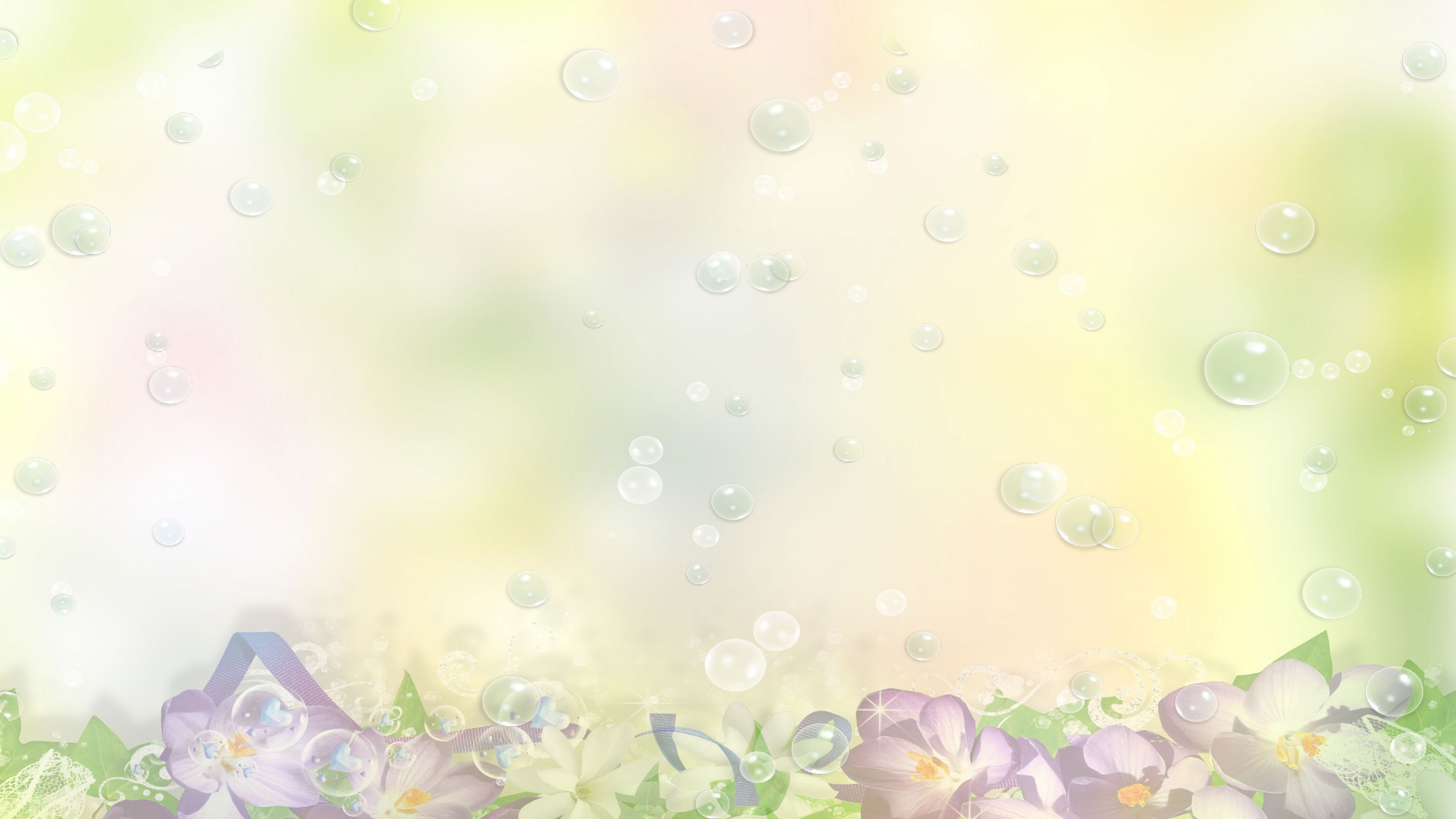 Портрет одарённого ребенка:
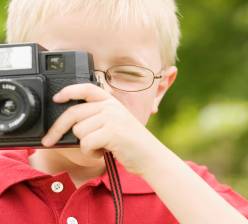 Особенности познавательной деятельности

Психосоциальная чувствительность 

Физические характеристики
Одарённый ребенок – это ребенок, который выделяется яркими, очевидными, иногда выдающимися достижениями (или имеет внутренние предпосылки для таких достижений) в том или ином виде деятельности
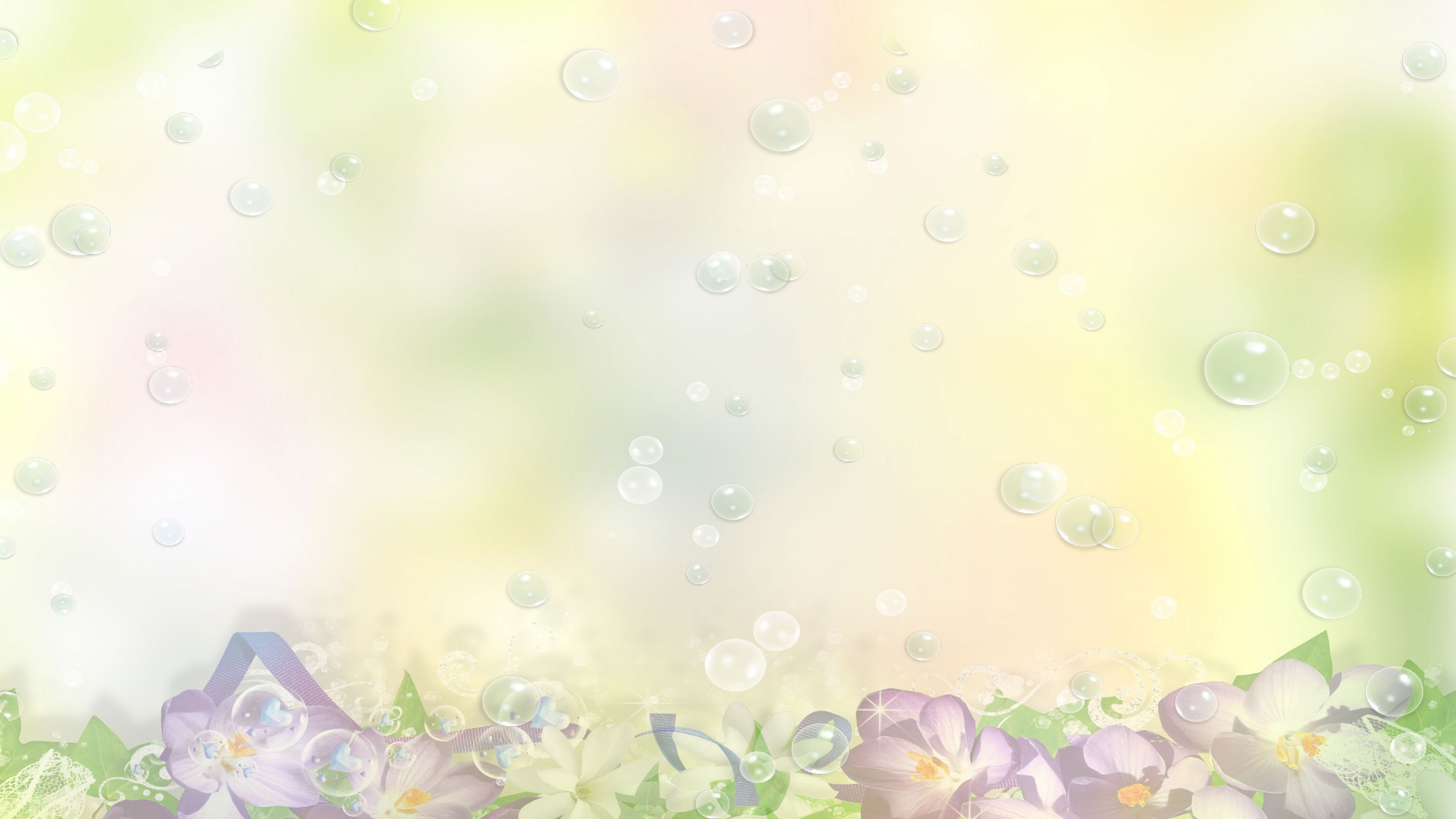 Познавательная деятельность
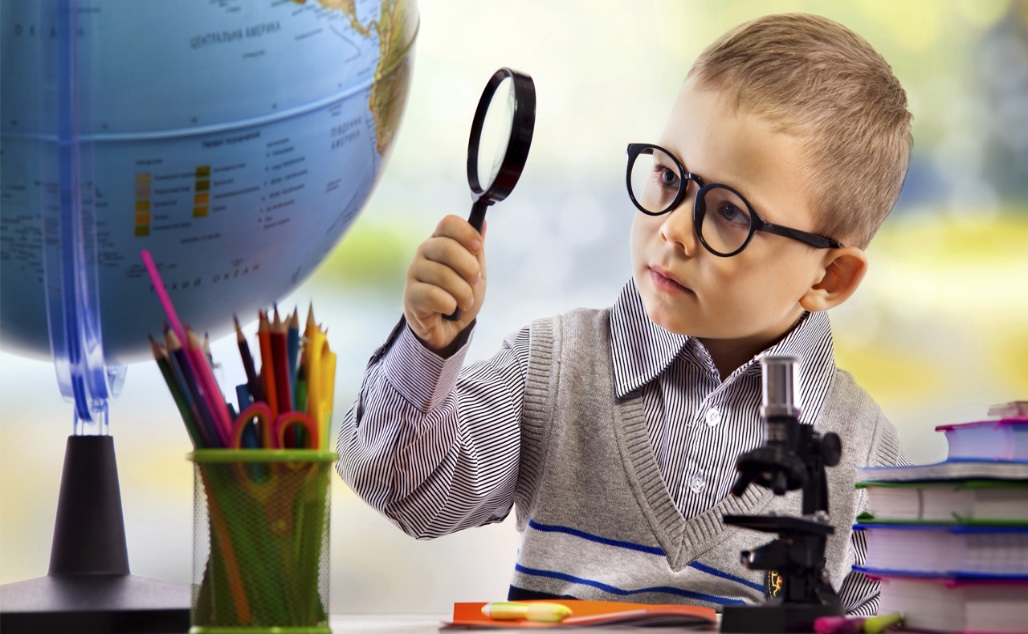 Отличаясь широтой восприятия, одарённые дети остро чувствуют все происходящее в окружающем их мире и чрезвычайно любопытны в отношении того, как устроен тот или иной предмет. Они  склонны активно исследовать все окружающее.
Они обладают способностью воспринимать связи между явлениями и предметами и делать соответствующие выводы; им нравится в своем воображении создавать альтернативные системы.
Отличная память в сочетании с ранним речевым развитием и способностью к классификации и категоризированию помогают такому ребёнку накапливать большой объём информации и интенсивно использовать ее.
Одаренные дети обладают большим словарным запасом, позволяющим им свободно и четко излагать свои мысли.
Наряду со способностью воспринимать смысловые неясности, сохранить высокий порог восприятия в течение длительного времени, с удовольствием заниматься сложными и даже не имеющими практического решения задачами они не терпят, когда им навязывают готовые ответы.
Они отличаются продолжительным периодом концентрации внимания и большим упорством в решении задач.
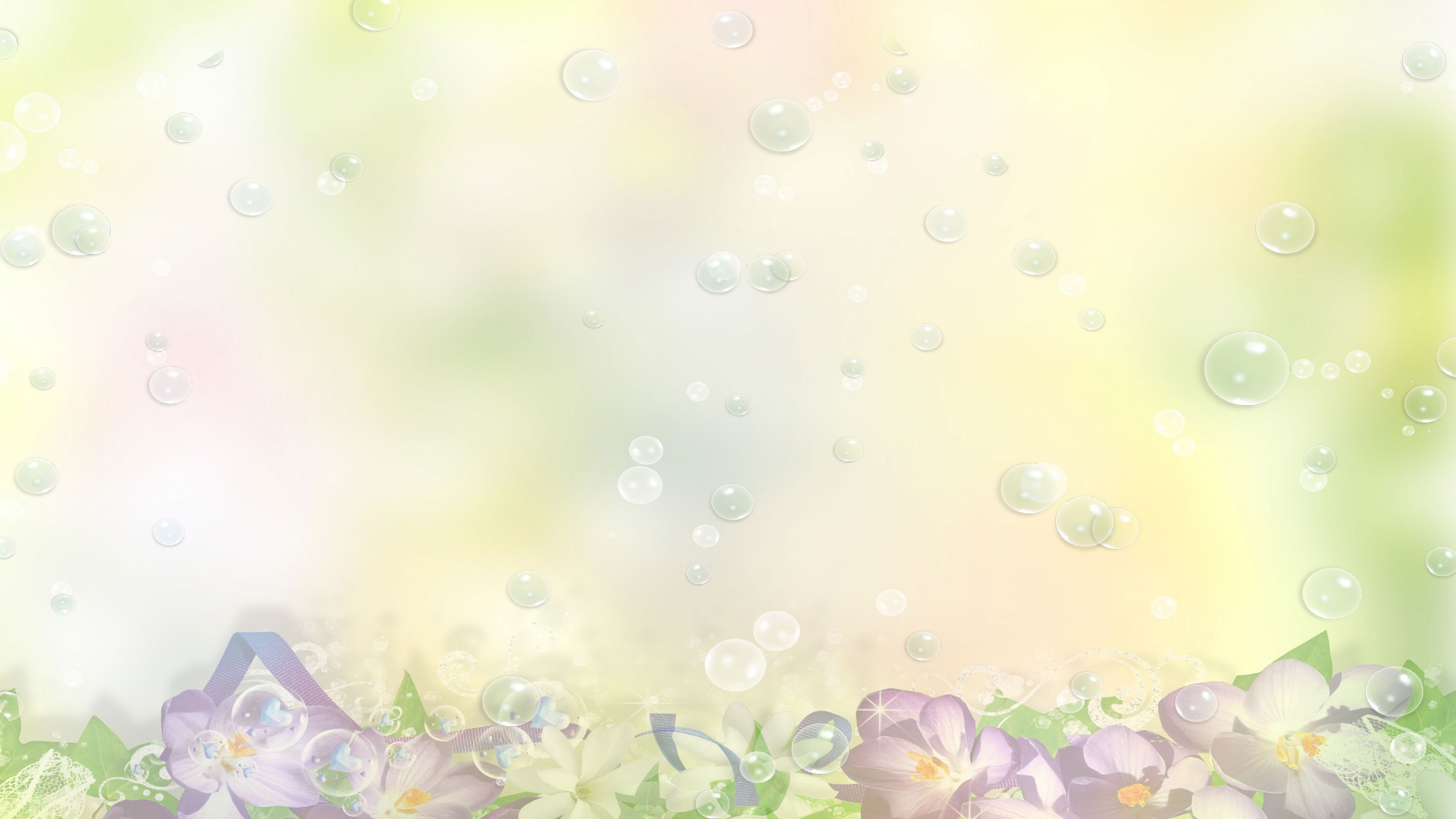 Психосоциальная чувствительность
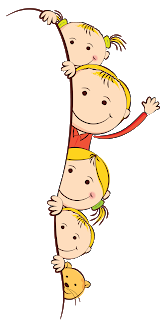 Одарённые дети обнаруживают обостренное чувство справедливости; опережающее нравственное развитие опирается на опережающее развитие восприятия и познания.
Они остро реагируют на несправедливость окружающего мира, предъявляют высокие требования к себе и окружающим.
Живое воображение, включение элементов игры в выполнение задач, творчество, изобретательность и богатая фантазия (воображаемые друзья, братья и сестры) весьма характерны для одаренных детей.
Дети обладают отличным чувством юмора, любят смешные несоответствия, игру слов, шутки.
Им недостает эмоционального баланса, в раннем возрасте одаренные дети нетерпеливы и порывисты.
Порой для них характерны преувеличенные страхи и повышенная уязвимость.
Эгоцентризм в этом возрасте как у обычных детей.
Нередко у одаренных детей развиваются негативное самовосприятие, возникают трудности в общении со сверстниками.
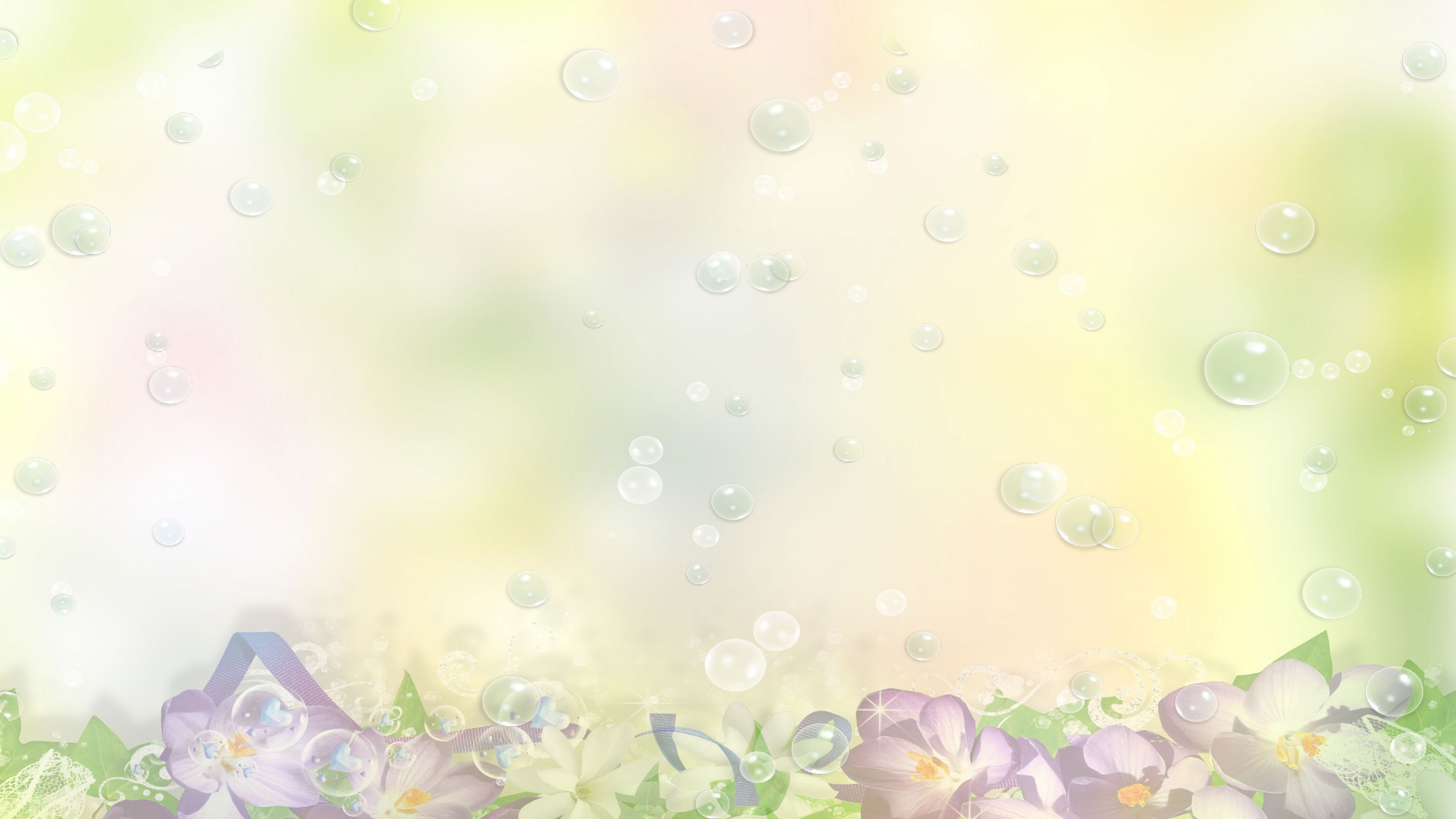 Физические характеристики
Одарённых детей отличает высокий энергетический уровень, причем спят они меньше обычного.
Их моторная координация и владение руками часто отстают от познавательных способностей. Им необходима практика. Разница в интеллектуальном и физическом развитии таких детей может обескураживать их и развивать несамостоятельность.
Зрение одарённых детей (в возрасте до 8 лет) часто нестабильно, им трудно менять фокус с близкого расстояния на дальнее.
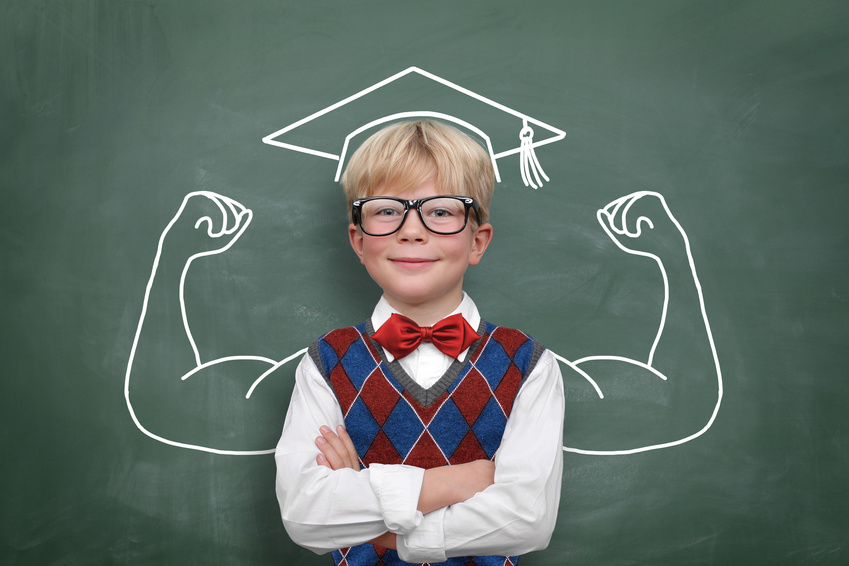 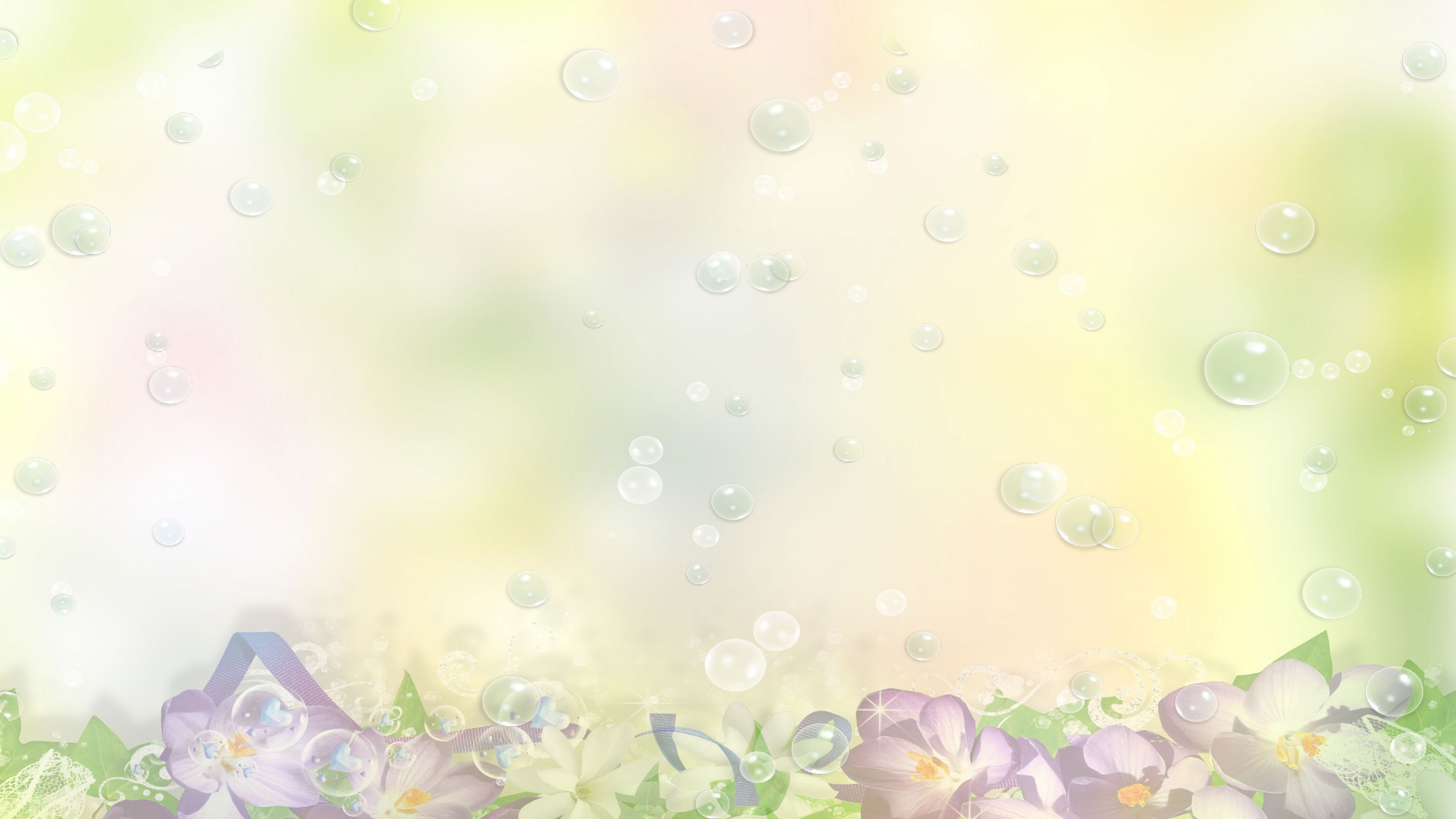 Типы характеров одарённых детей
1-й тип- подвижный, веселый, коммуникабельный, открытый, с хорошим речевым развитием, лидер, фантазер.

2-й тип -  замкнутый, тихий, размышляющий, 
      застенчивый, пугливый.
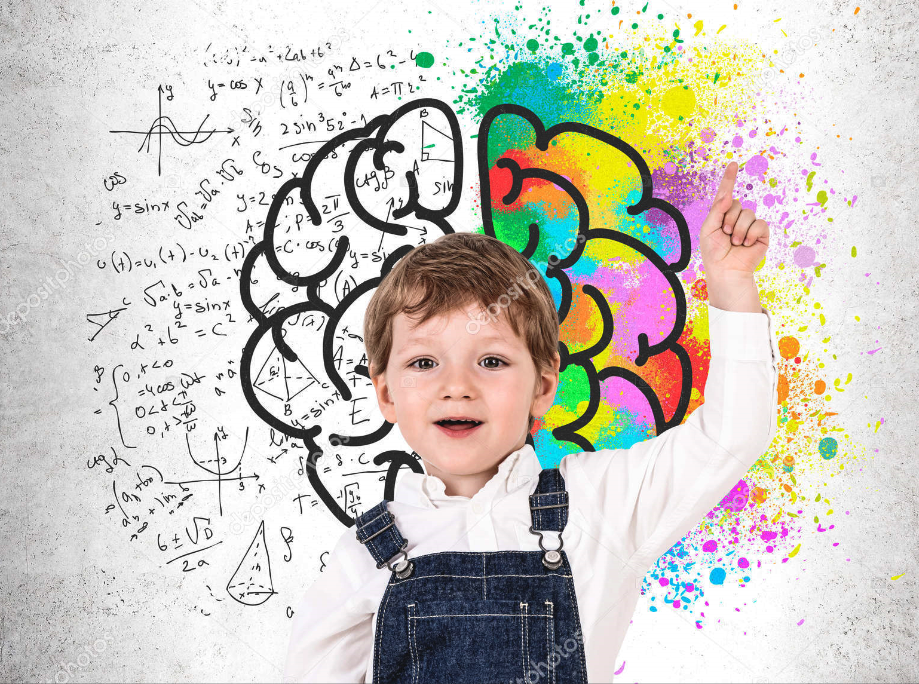 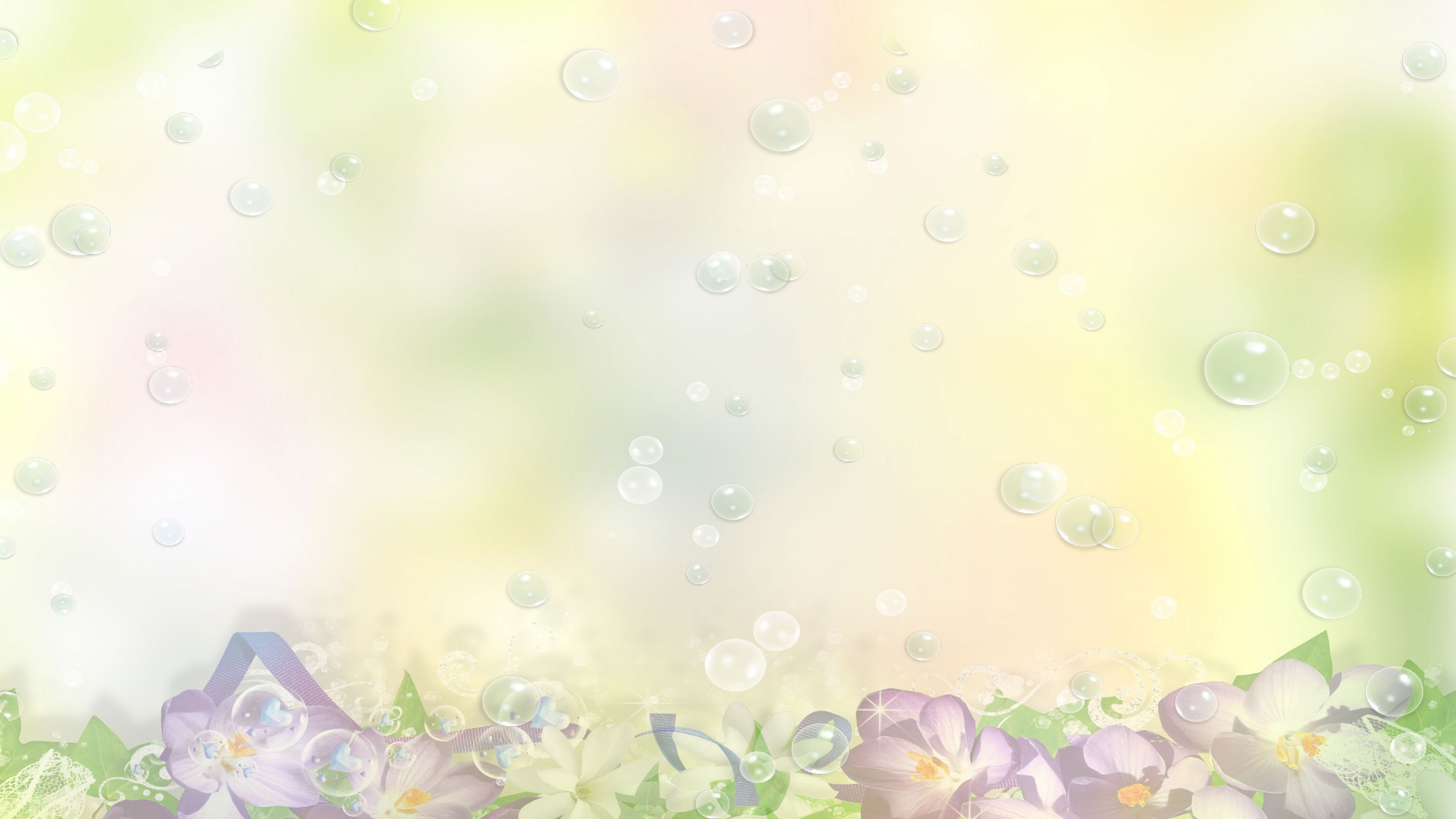 Методики выявления одарённости
Среди наиболее известных методов измерения интеллекта можно отметить следующие:
а) шкала интеллекта Станфорд – Бине, предназначенная для тестирования детей начиная с 2-летнего возраста;б) Векслеровская шкала интеллекта и различные варианты этого теста предназначены для тестирования не только детей, но и взрослых;в) шкала детских способностей Маккарти предназначена для тестирования детей в возрасте от 2,5 до 8,5 года (дается обобщенная оценка и 5 субоценок для вербальных, перцептивных, вычислительных, моторных способностей и памяти);г) тест когнитивных способностей, разработанный Р.Э.Торндайком и Е.Хаген, дает три оценки (вербальная, невербальная и количественная), он широко используется при выявлении детей, которые должны заниматься по 
специальной программе для одаренных.
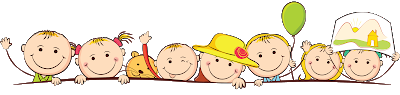 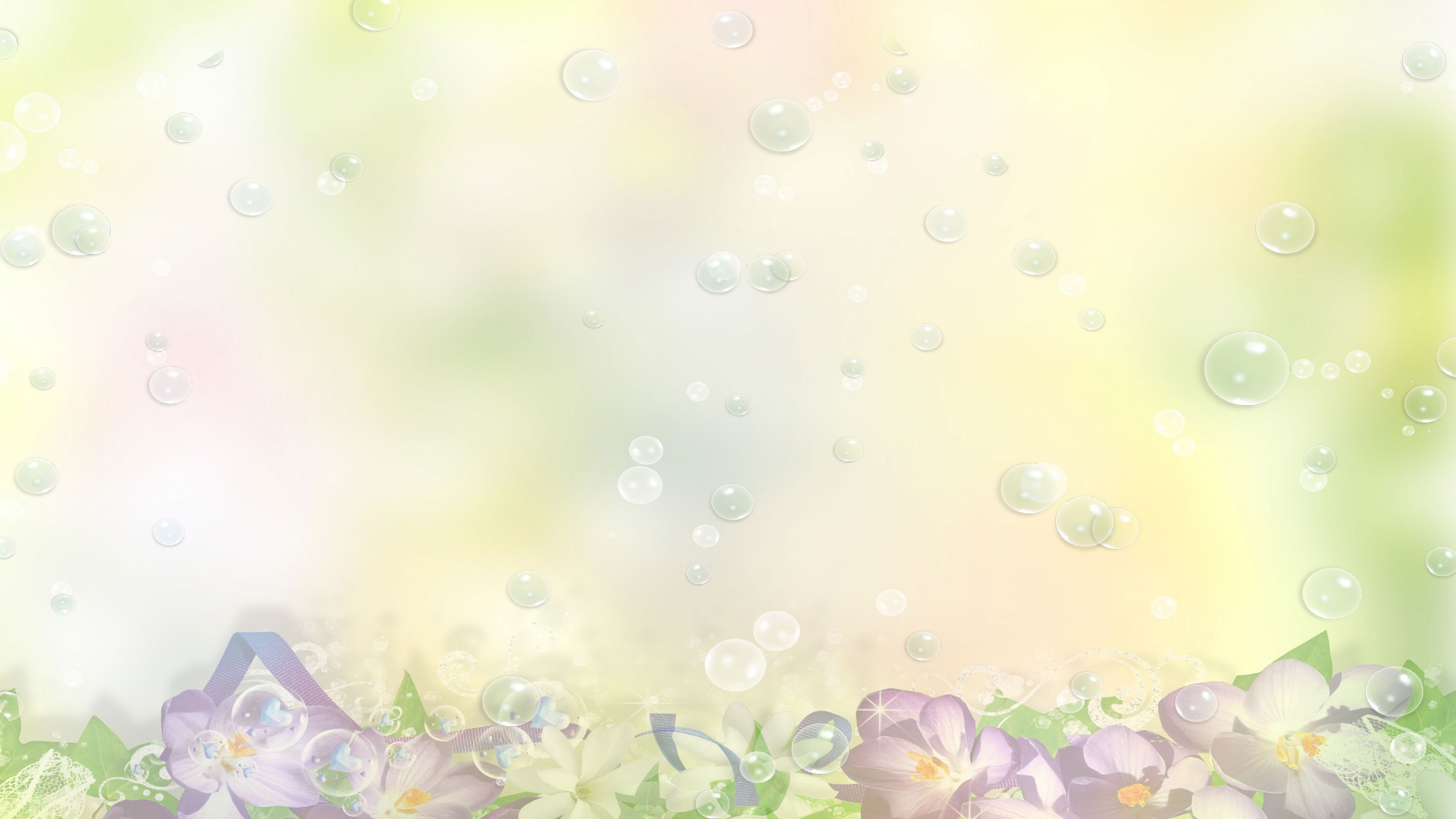 Наиболее популярными при оценивании академической одарённости являются следующие тесты:
а) общий тест основных умений, оценивающий базовые навыки в чтении, орфографии, математике и др.б) Айовский тест основных умений, оценивающий словарный запас, успешность в чтении, языковые навыки;в) Станфорский тест достижений, предусматривающий оценку знаний и навыков ребенка в математике, естествознании, в понимании устной речи;г) Калифорнийский тест достижений, оценивающий успешность в чтении, словарный запас, понятливость, математические способности.
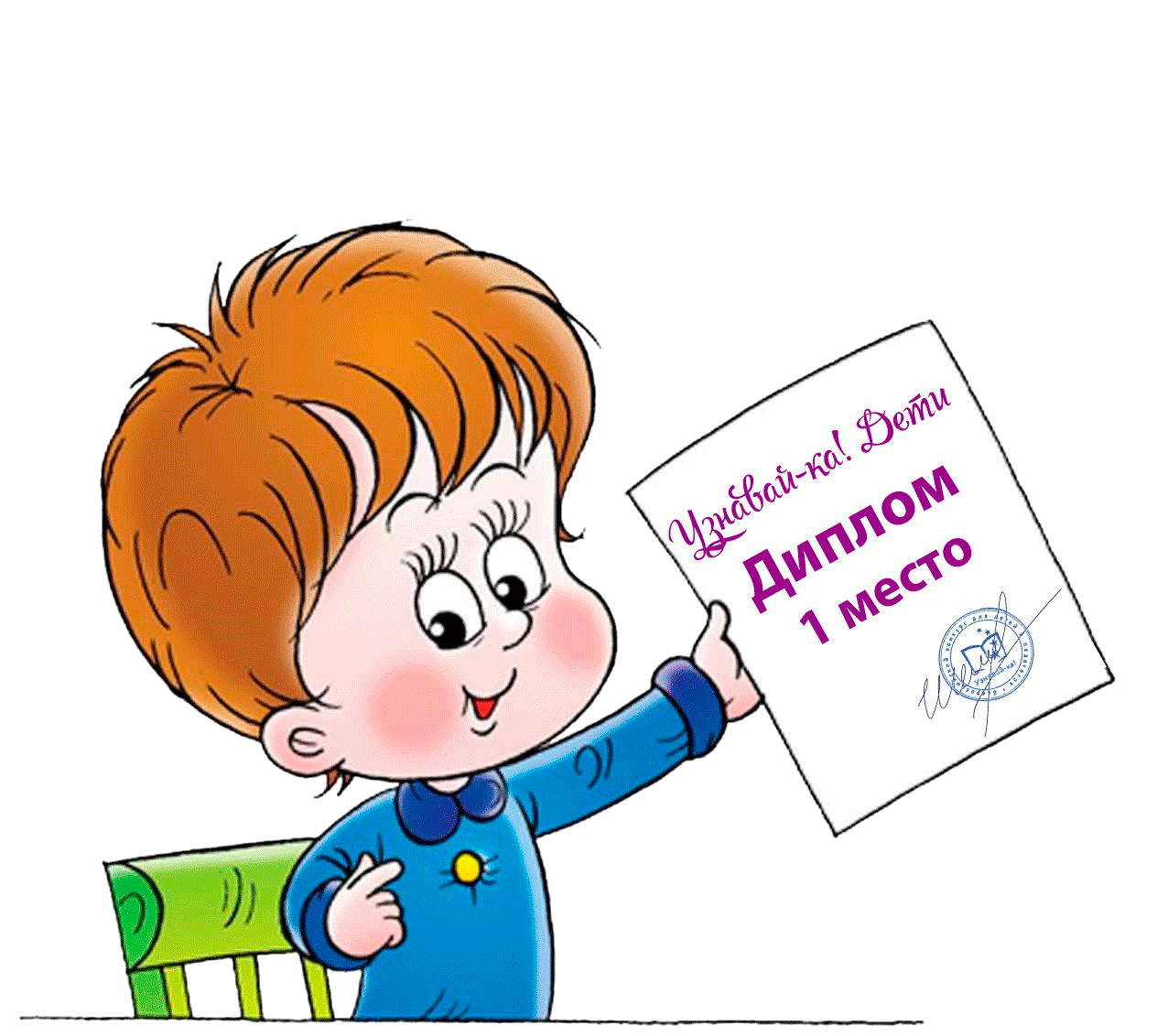 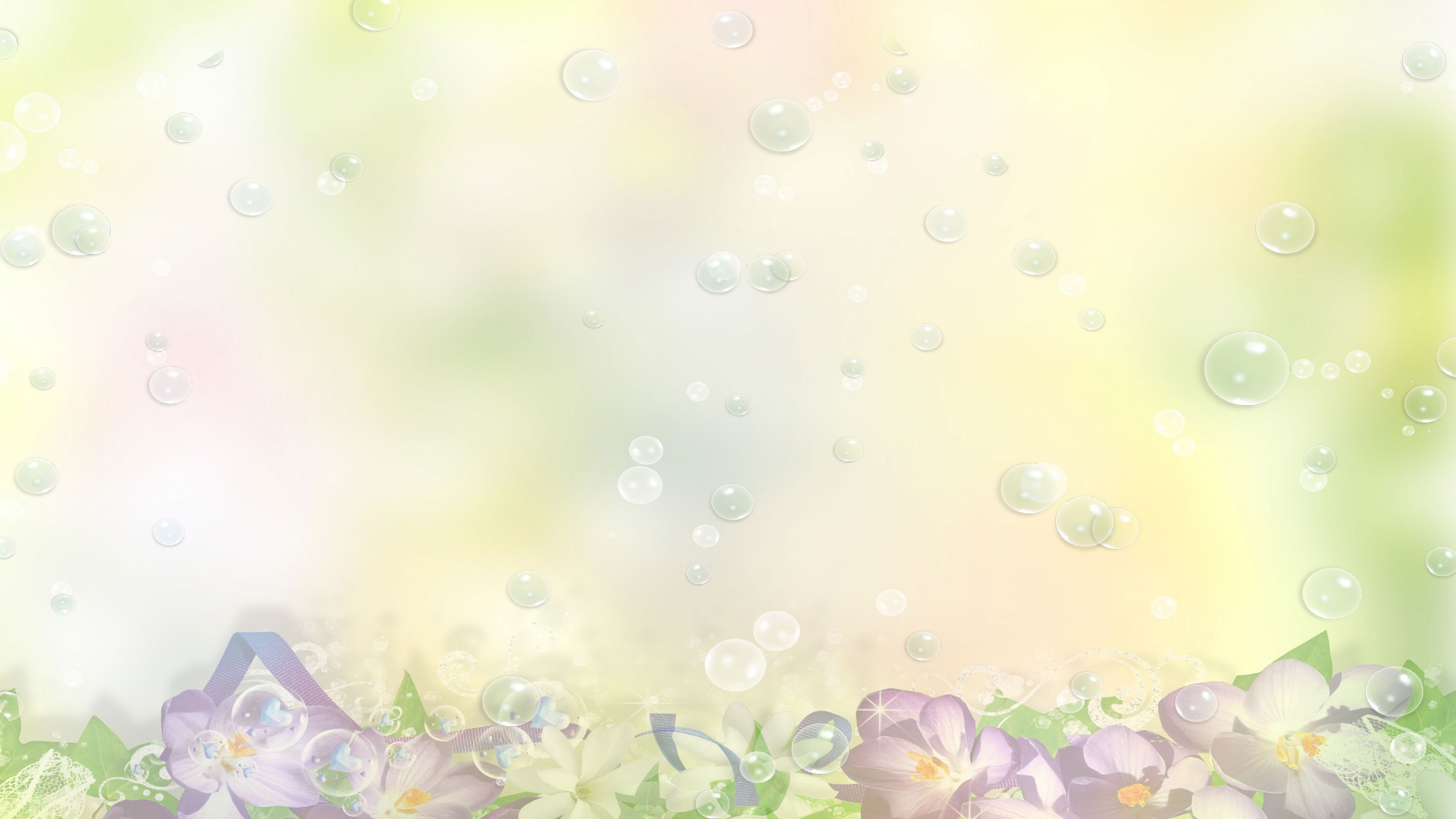 Среди наиболее известных зарубежных психомоторных тестов выделяют следующие:
	Тест Пурдве предназначен для оценки непрерывно-двигательных способностей, где оцениваются направленность реакций, непрерывно-двигательная координация.	Тест ловкости манипулирования с мелкими предметами Крауфорда.	Тест на основные двигательные навыки Д.Арнхейма и У.Синклера направлен на оценку способностей ребенка координировать работу глаз и рук, координировать или регулировать движения разной амплитуды.	Тест на зрительно-двигательную координацию К.Берри состоит в том, чтобы ребенок воспроизвел 24 рисунка, сложность которых постепенно возрастает.
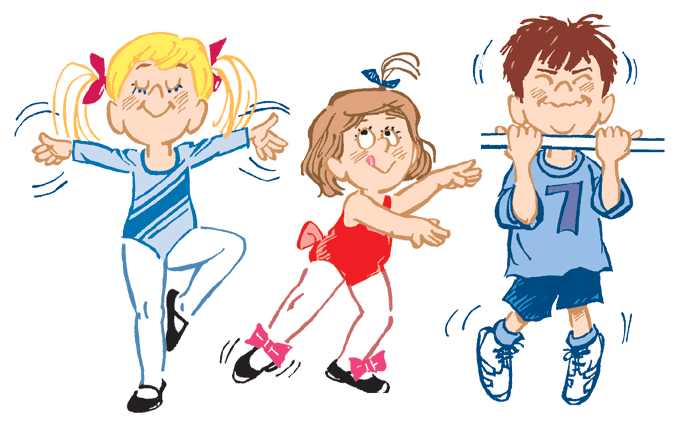 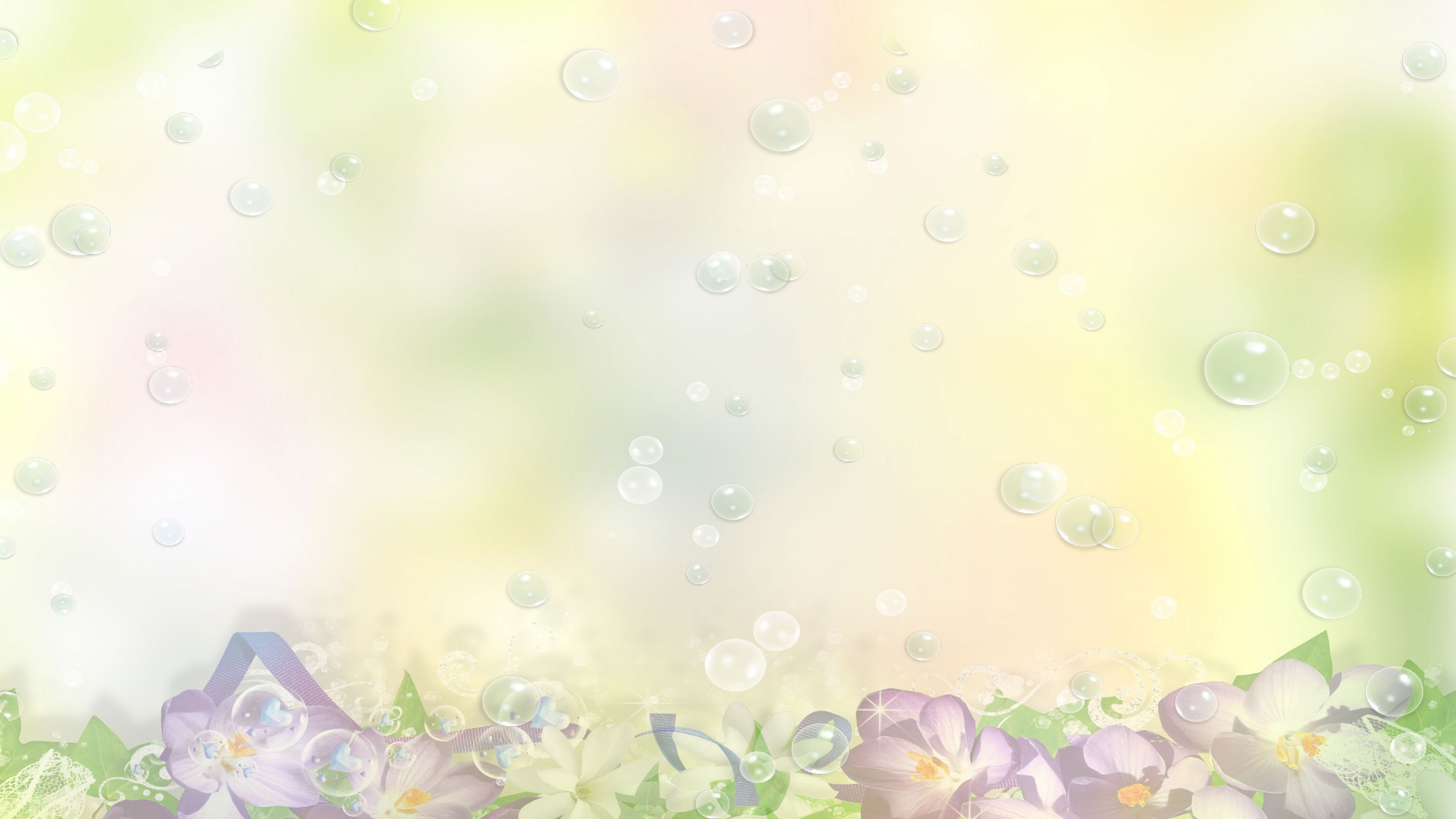 Система деятельности по организации работы с одарёнными детьми в ДОУ строится следующим образом:
Выявление одаренных детей. 
Психолого-педагогическое сопровождение одаренных дошкольников, которое предполагает:
Составление индивидуального маршрута развития; 
Создание комфортной развивающей среды;
Осуществление психолого-педагогического просвещения родителей на тему одаренности;
Помощь одаренным дошкольникам в самореализации их творческой направленности: индивидуальные творческие задания;
Организация проектной деятельности;
Участие в интеллектуальных играх, конкурсах исследовательских работ.
3. Контроль над развитием познавательной деятельности детей.
4. Поощрение одаренных детей.
5. Работа с родителями одаренных детей.
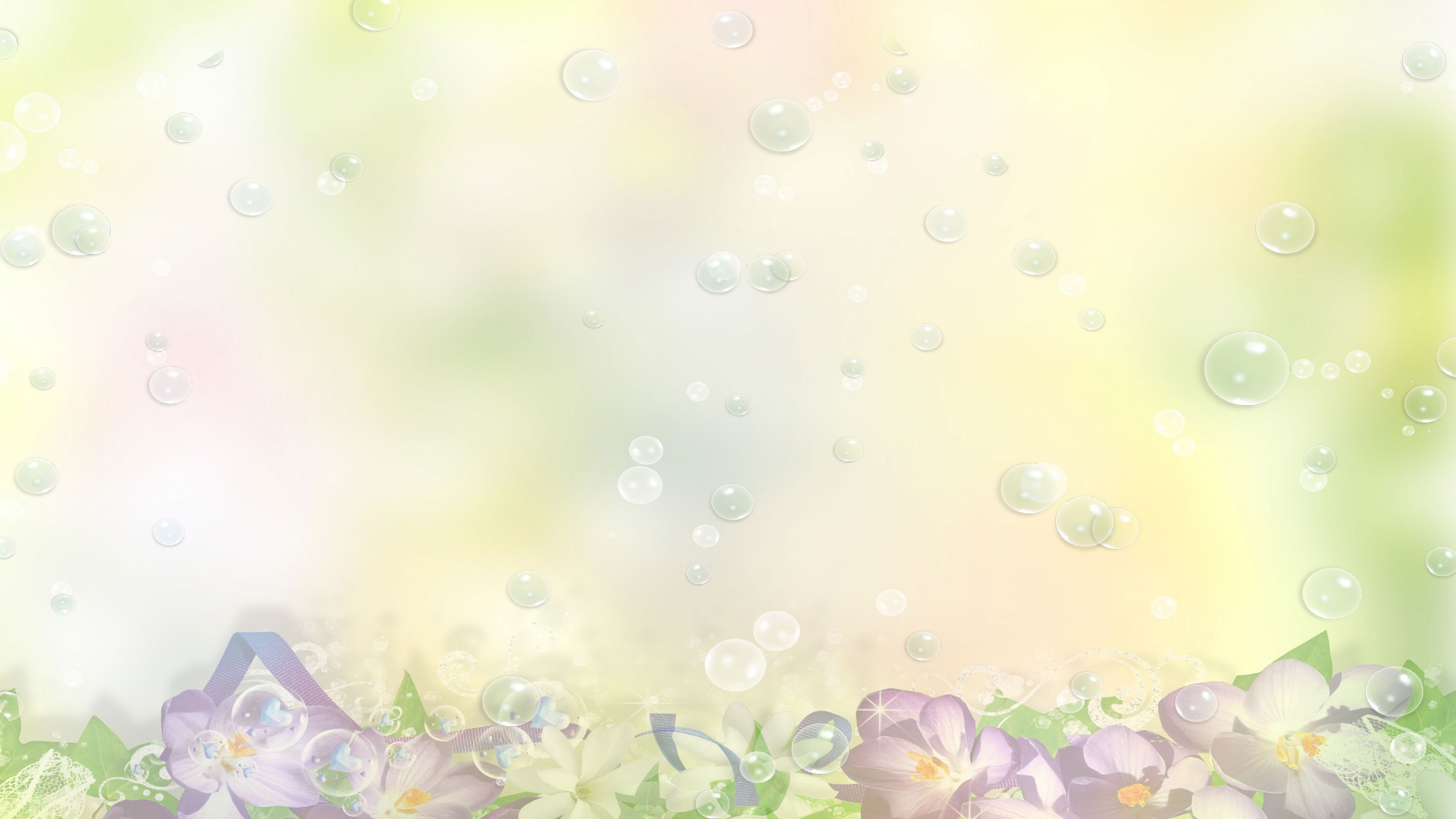 Одаренность - конечно дар,
Богом данный, данный свыше.
Одаренность – это огонь,
Не гаси, поддержи его, слышишь.
Одаренность – пытливый ум,
Почемучка еще с пеленок.
Одаренный - философ и шут,
В общем, трудный еще ребенок.
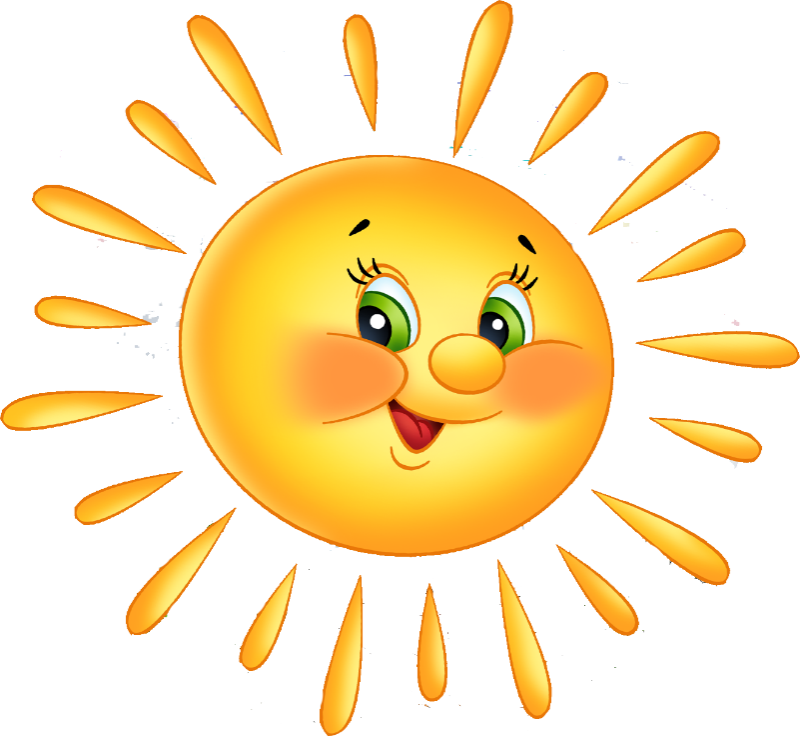 Спасибо за внимание!!!
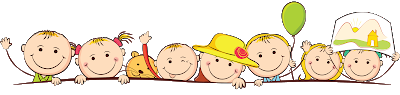